O Papel do Conselho de Saúde após a LC 141
Jurema Werneck
Conselheira Nacional de Saúde
Primeiro passo: o contexto
Qual o ponto de partida do controle social?
Sociedade?
pluralidade
Sociedade igual Pluralidade
Conquista social
Presença de múltiplas identidades;
Diferentes interesses;
Múltiplas formas de ação e/ou intervenção;
O Estado?
O Estado também é conquista!
Sociedade
O sistema de saúde?
Falta controle social?
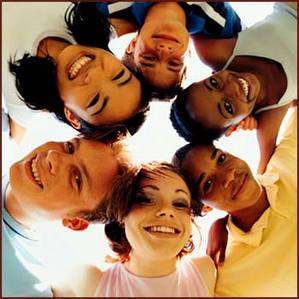 Diferentes sujeit@s, grupos e populações lutaram pelo direito à saúde;
O Brasil tem mais conselheir@s de saúde que vereador@s.
Como fazer diferente?
Maior mobilização da sociedade civil: movimentos sociais na arena pública
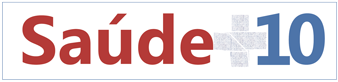 MOVIMENTO NACIONAL EM DEFESA DA SAÚDE PÚBLICA
http://www.saudemaisdez.org.br/